სვანეთის 2014 წლის არქეოლოგიური                                  ექსპედიციის  ანგარიში
ხელმძღვანელი: პროფ. ზვიად კვიციანი
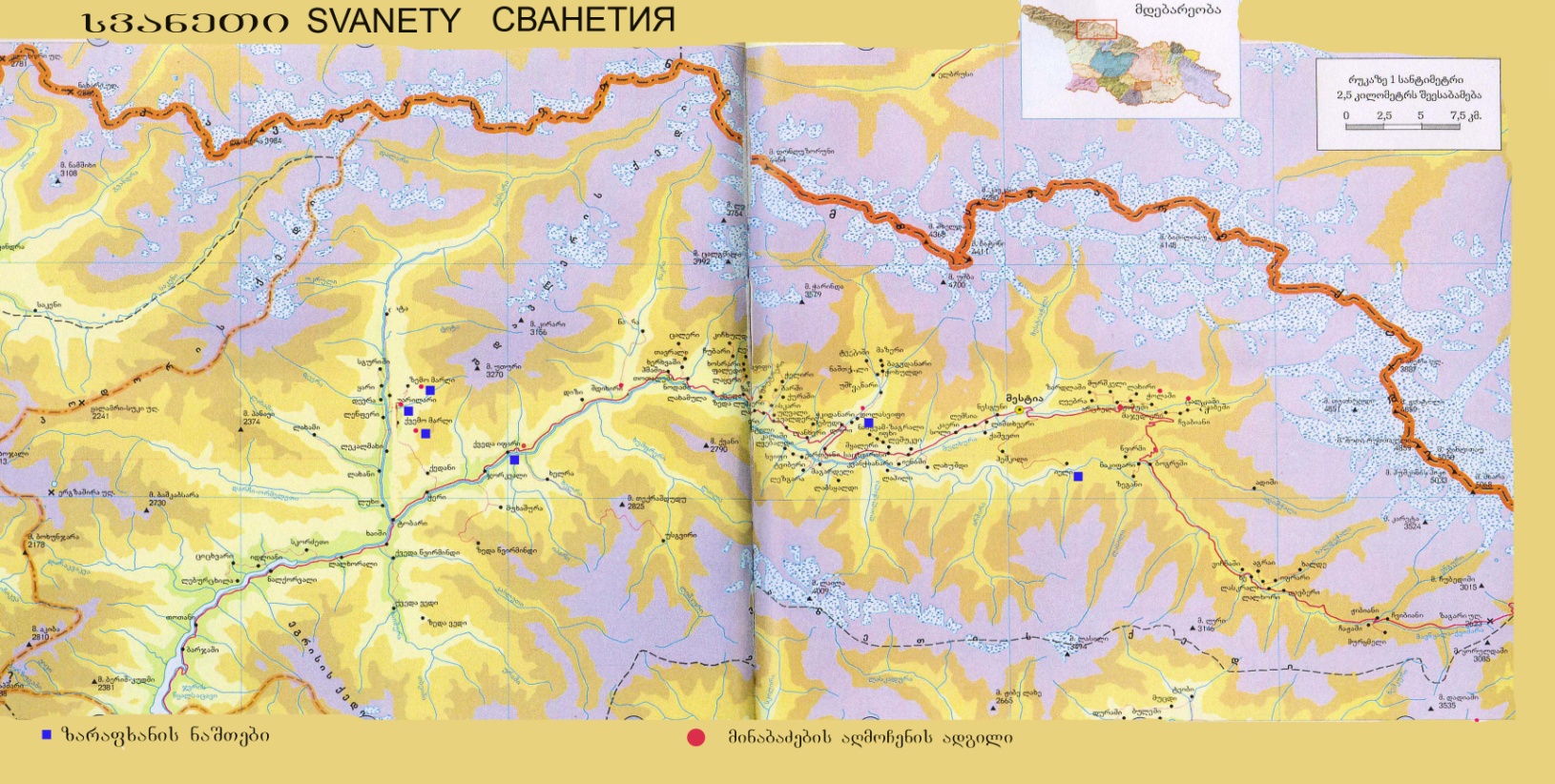 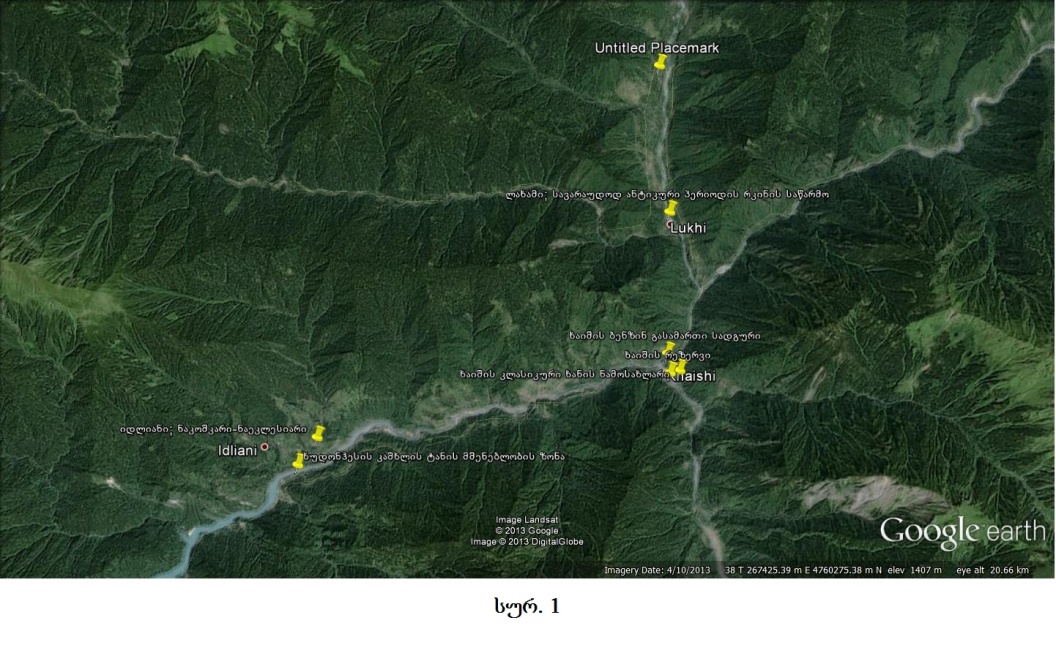 ხუდონჰესის (ლალხორის) დატბორვის ზონა
ძვ. წVII_IVს.ს. საკულტო კომპლექსი (სვანეთი, ზემო ხაიში)
ადრერკინის ხანის მეტალურგიული საწარმოს ნაშთები. თიხის კერამიკული მილები და რკინის შუბის პირი (სვანეთი, ჭუბერის თემი, სოფ. ლახამი)
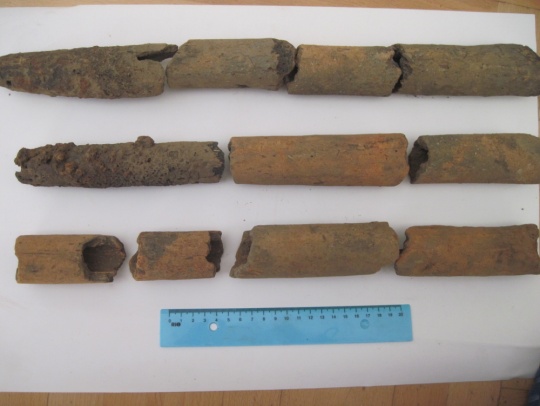 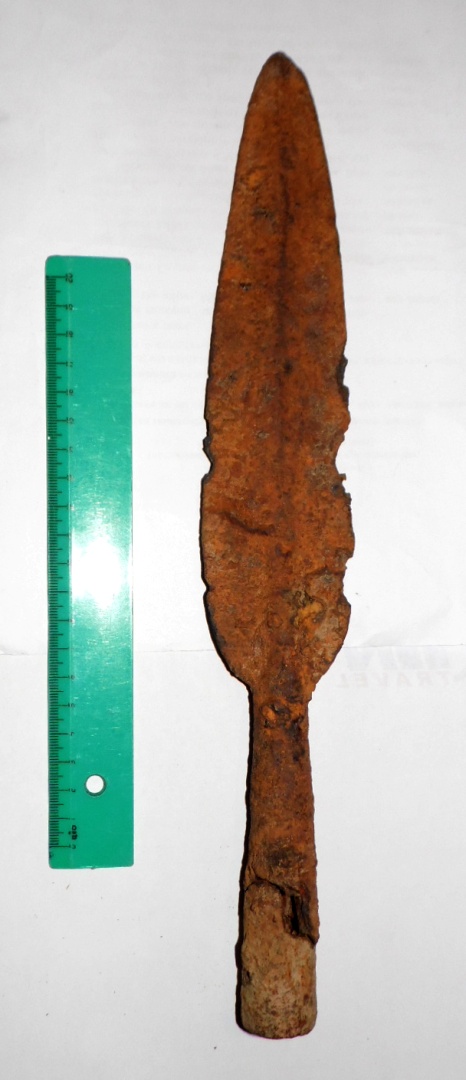 ე.წ. წებელდური ტიპის რკინის ცული ძვ. წ. VI-V სს. (სვანეთი ჭუბერის თემი. სოფ. ქვ. მარღი)
შუა საუკუნეების არტეფაქტები, ჭუბერის თემი, სოფ. ქვ. მარღი
ზემო ლუჰას შუა საუკუნეების ნამოსახლარი
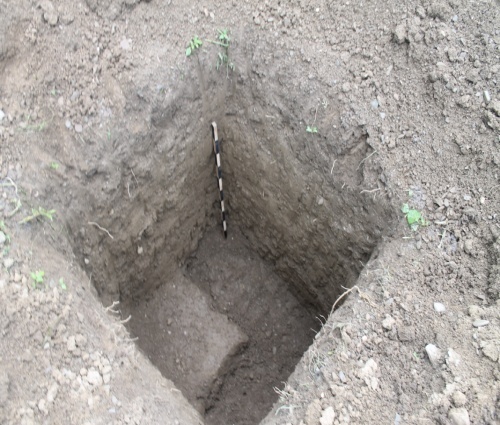 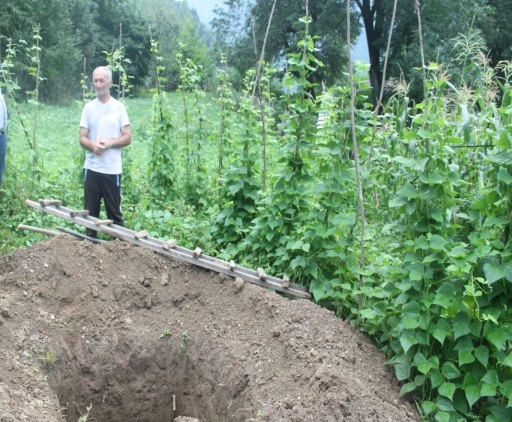 შუა საუკუნეების სასიმაგრო თავდაცვითი კედლის ფრაგმენტი. სვანეთი, მესტიის რ-ნი, ბეჩოს თემი, ადგილი ,,შიხრა’’.
სპილენძის ნივთების კოლექცია (ცული, სატევრისპირი, საკინძი)  ძვ.წ. IV-III ათასწლეული (სვანეთი, მესტის რ-ნი სოფ. ქვ. ლუჰა)
ძვ.წ. IV ათასწლეულის სპილენძის ყუადაქანებული ცული (სვანეთი, მესტიის რაიონი ცოფ. ქვ. ლუჰა)
სპილენძ-ბრინჯაოს ნივთების კოლექცია IV-III-II ათასწლეულები. (სვანეთი, მესტიის რ-ნი, სოფლები, ქვ. ლუჰა, და ზედა ლუჰა)
საუველირო (საოქრომჭედლო) იარაღები.  ძვ.წ. I ათასწლეული (სვანეთი, მესტიის რ-ნი, ბეჩოს თემი, ადგილი ,,ბენიერი’’)
საუველირო (საოქრომჭედლო) იარაღები.  ძვ.წ. I ათასწლეული (სვანეთი, მესტიის რ-ნი, ბეჩოს თემი, ადგილი ,,ბენიერი’’)
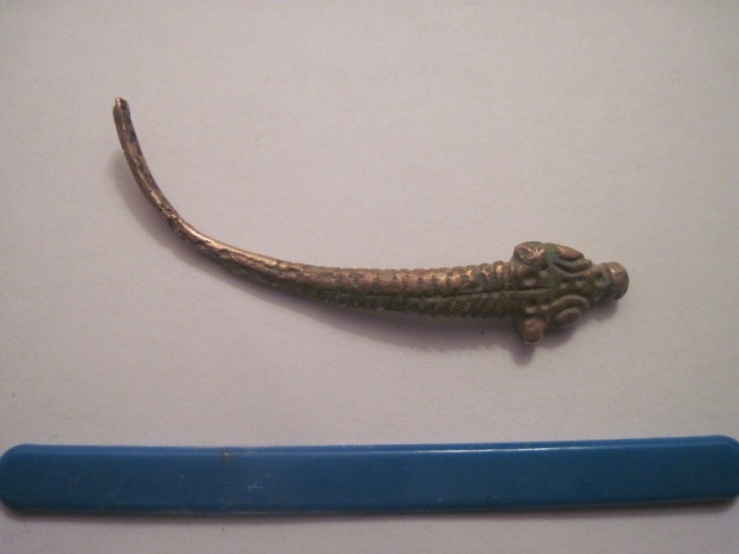 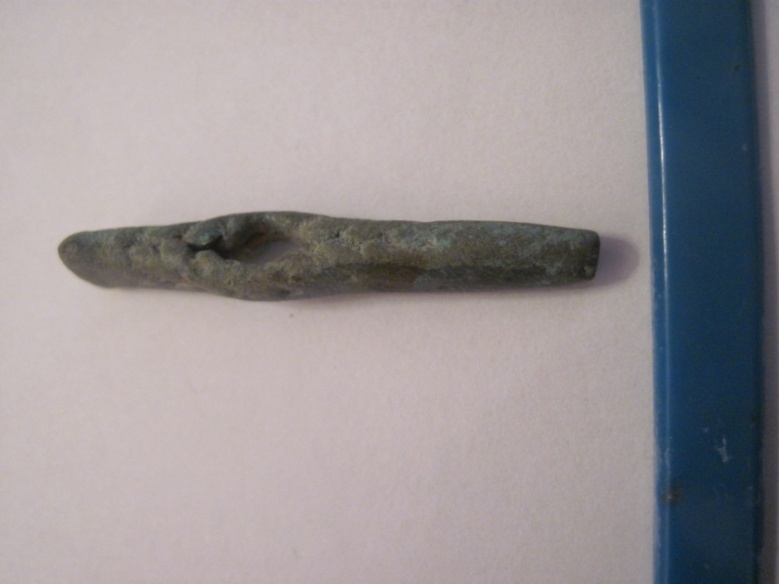 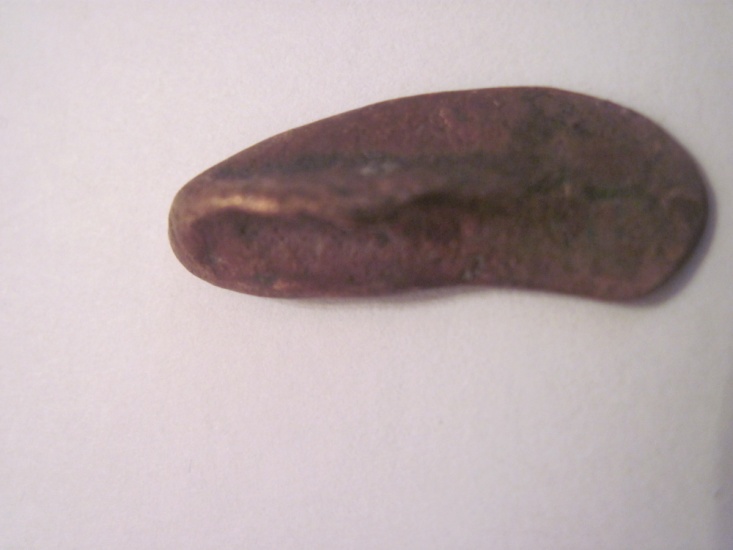 რენტგენოფლუორესცენტული  ანალიზის  შედეგები
სამთადამნო  გამონამუშვარი (მაღარო) - სვანეთი, მესტიის რ-ნი ბეჩოს თემი. ადგილი ,,ტირბიში’’
ტირბიშის მაღაროს რენტგენოფლუორესცენტული  ანალიზის  შედეგები  მიკროსკოპში ქანი წარმოდგენილია რკინის ჰიდროჟანგის (ლიმონიტი) ფოროვანი მასით. ფორები ცარიელია. იშვიათად გვხვდება კვარცის წვრილი მარცვლები.
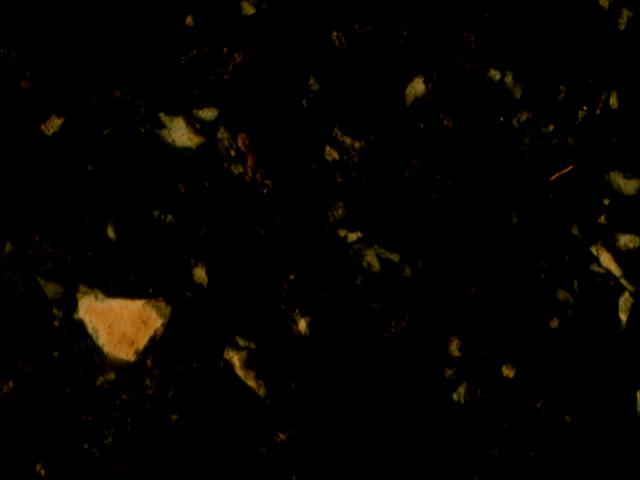 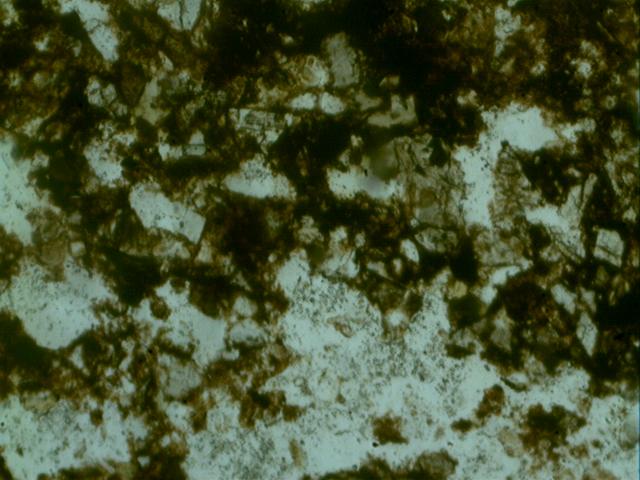 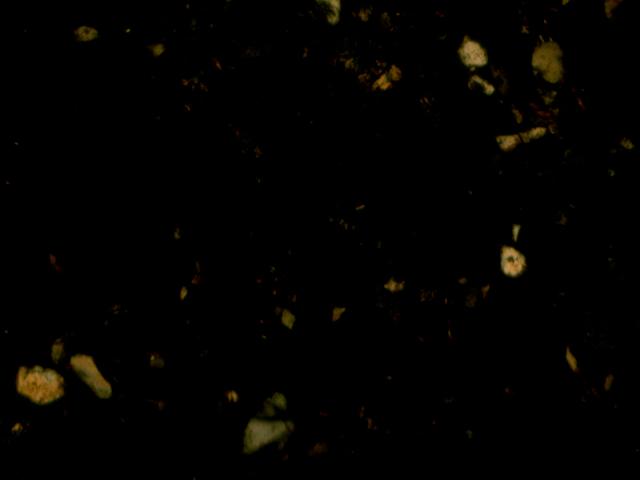 სპილანძისა და ბრინჯაოს მცირე პლასტიკის  საკულტო არტეფაქტები. ძვ.წ. II-I ათასწლეული, (სვანეთი, ბეჩოს თემი, ადგილი ,,ბენიერი’’)
ბრინჯაოს საკინძი და შუბისპირები ძვ.წ. II-I ათასწლეული (სვანეთი, მესტიის რ-ნი, ბეჩოს თემი ადგილი ,,ბენიერი’’)
ბრინჯაოს საკინძი, ირმის თავის გამოსახულებით და მინიატურული  სატევრის ტარი ადამიანის ხელის გამოსახულებით  ძვ. წ. II-I ათასწლეული, (სვანეთიბეჩოს თემი, ადგილი ,,ბენიერი’’)
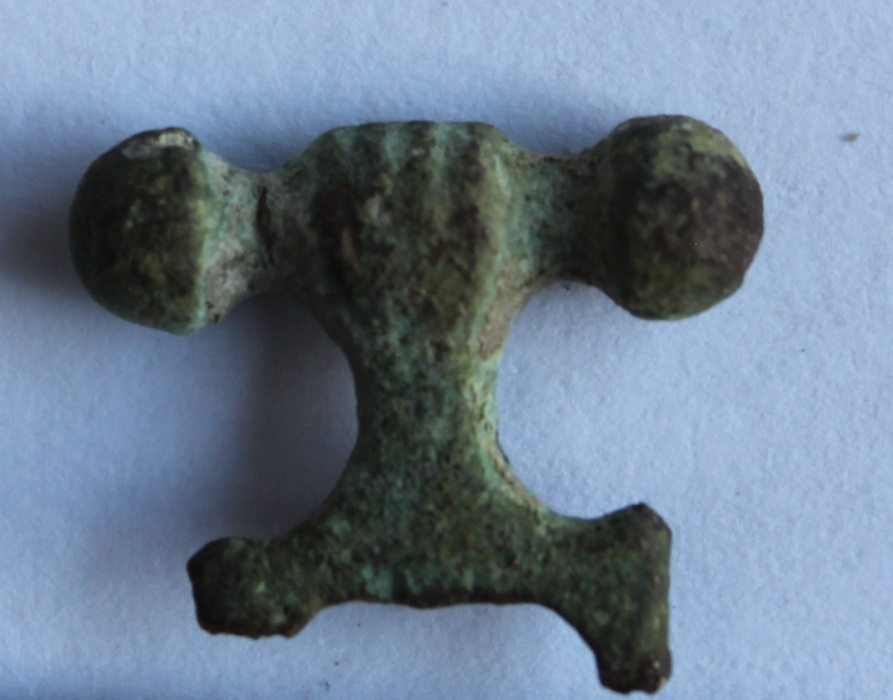 სპილენძ-ბრინჯაოს ნახევარფაბრიკატები ძვ.წ. II-I ათასწლეული, (სვანეთი, ბეჩოს თემი, ადგილი ,,ბენიერი’’)
ბრინჯაოსა და სპილენძის ნახევარფაბრიკატებიძვ.წ. II-I ათასწლეული, (სვანეთი, ბეჩოს თემი, ადგილი ,,ბენიერი’’)
მდ. ენგურის, მარჯვენა სანაპირო, ადგილი ,,ბენიერი’’.
წმ. გიორგის სახელობის IX-X სს ეკლესია (სვანეთი, ეცერის თმი, სოფ. ცალანარი)
IX-X სს. წმ. გიორგის სახელობის ეკლესიის წარწერის ფრაგმენტი (სვანეთი, მესტიის რ-ნი, სოფ. ცალანარი)
თიხის საზიარო ჭურჭელი. წმ. გიორგის სახელობის IX-X სს ეკლესიის ეზო. (სვანეთი, ეცერის თემი, სოფ. ცალანარი)
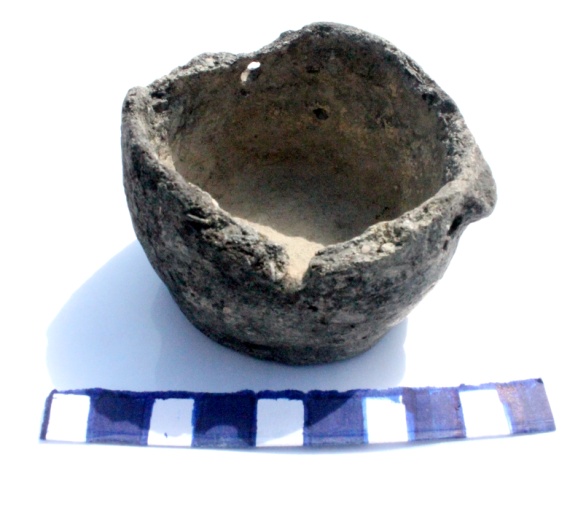 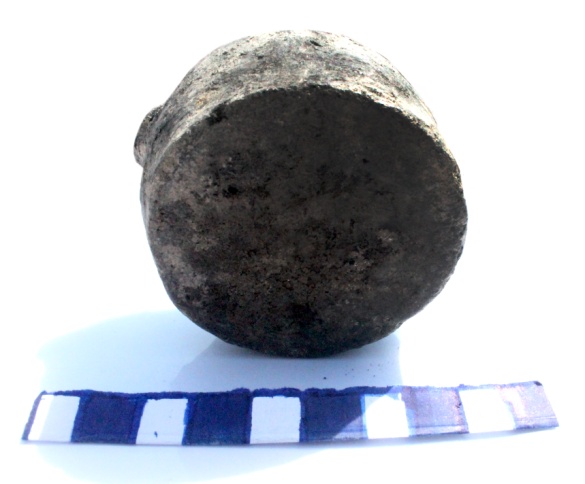 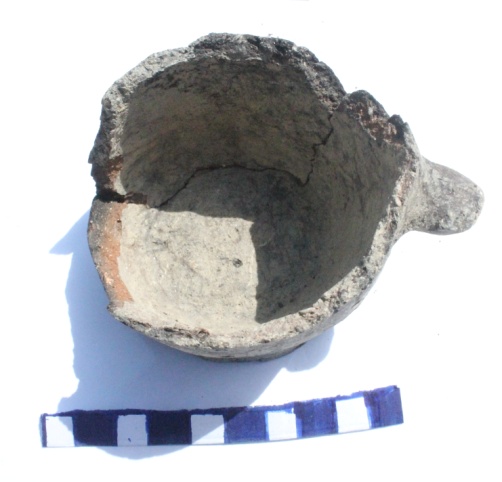 IX-X სს. წმ. გიორგის სახელობის ეკლესიის  ფრაგმენტები (სვანეთი, მესტიის რ-ნი, სოფ. ცალანარი)
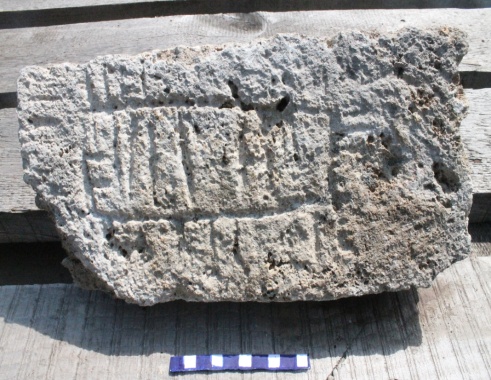 ადრე შუასაუკუნეების ქვევრის ტრანსპორტირება სვანეთის ისტორიულ-ეთნოგრაფიულ მუზეუმში. (სვანეთი, სოფ. ქვ. იფარი, ხიდი მდ. ენგურზე) თსუ არქეოლოგიის მიმართულების სტუდენტები: ამირან ნადირაშვილი და ოთარ აბუაშვილი
ადრე შუასაუკუნეების ხანის თიხის ჭურჭელი (სვანეთი, ლახამულის თემი, სოფ. ქვ. იფარი)
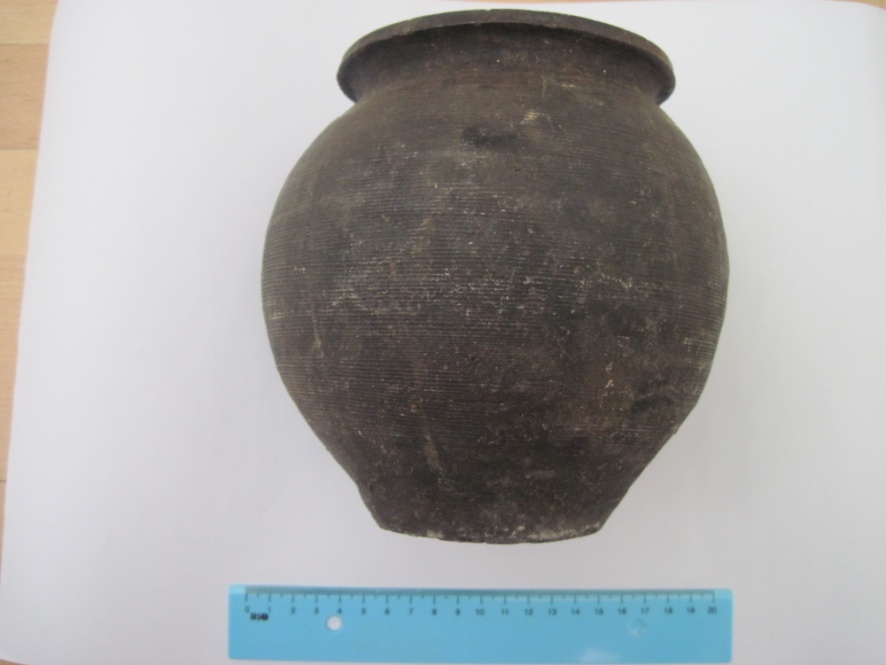 შუა საუკუნეების ხანის რკინის დანა და ორკაპა ისრისპირი (სვანეთი, იფარის თემი, სოფ. ბოგრეში)
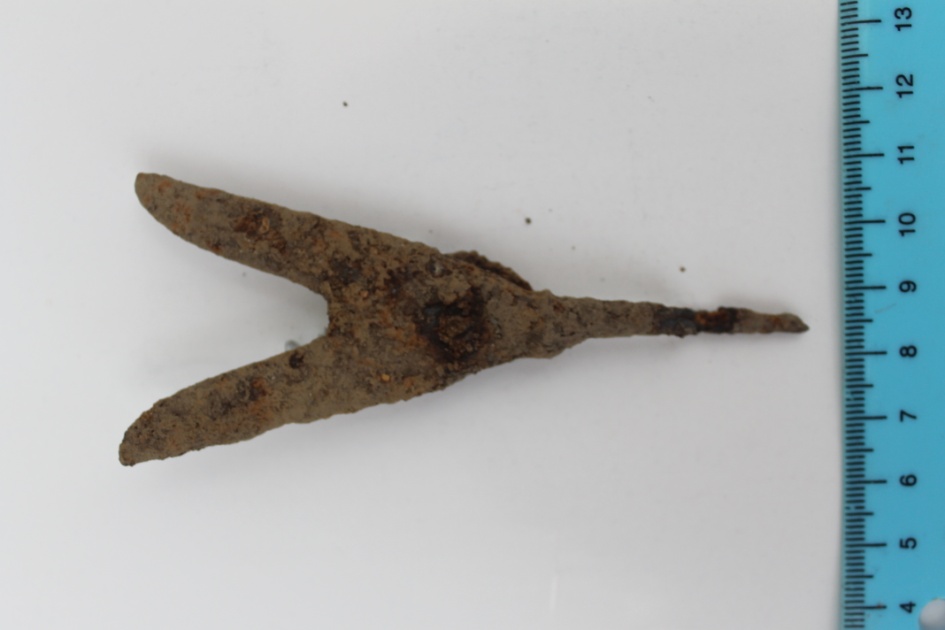 ანტიკური ხანის, მზის დისკოსებრი ბრინჯაოს გულსაკიდები, (სვანეთი, უშგულის თემი, სოფ. ჩაჟაში)
გმადლობთ ყურადღებისათვის